Report on IDEP work
(E/ECA/COE/39/13*)Karima Bounemra Ben SoltaneDirector, IDEP18 March 2021
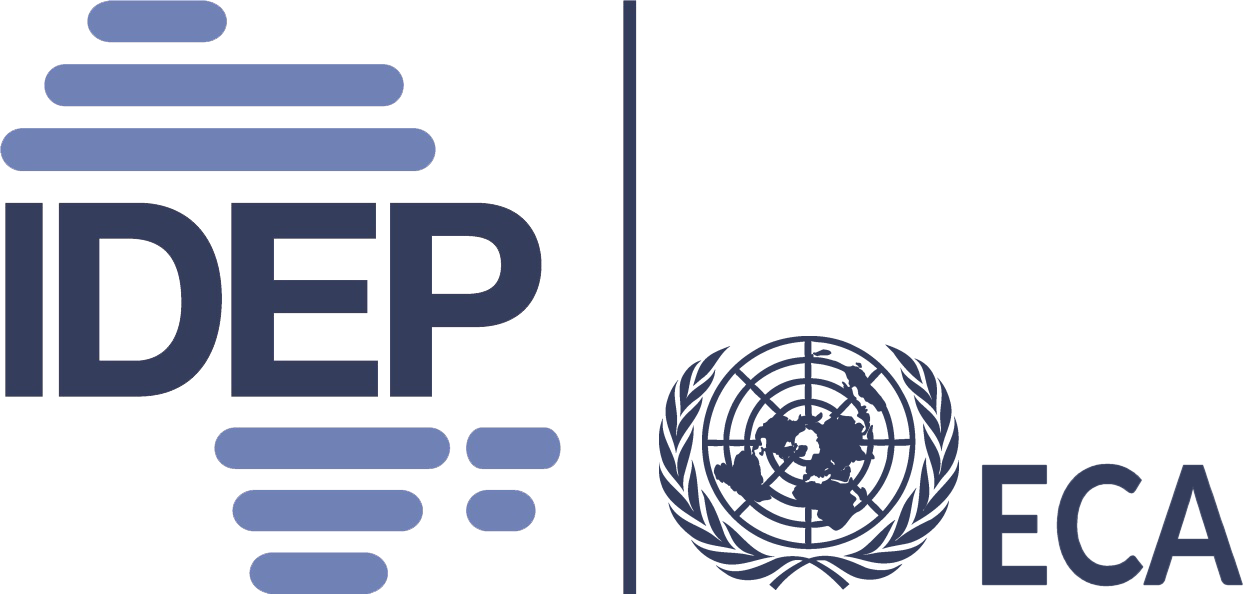 IDEP 2019  -  2020 Activities
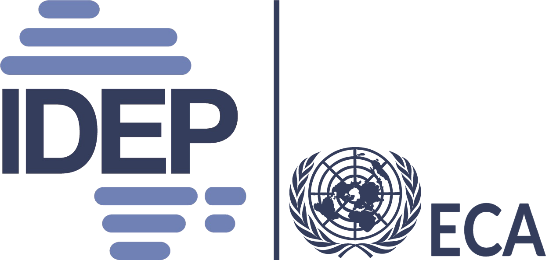 Implementation 
of 2019-2023 Strategic Plan


 
Training    



Research & Knowledge Management
African Institute for Economic Development and Planning
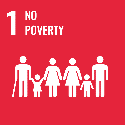 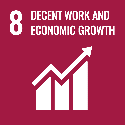 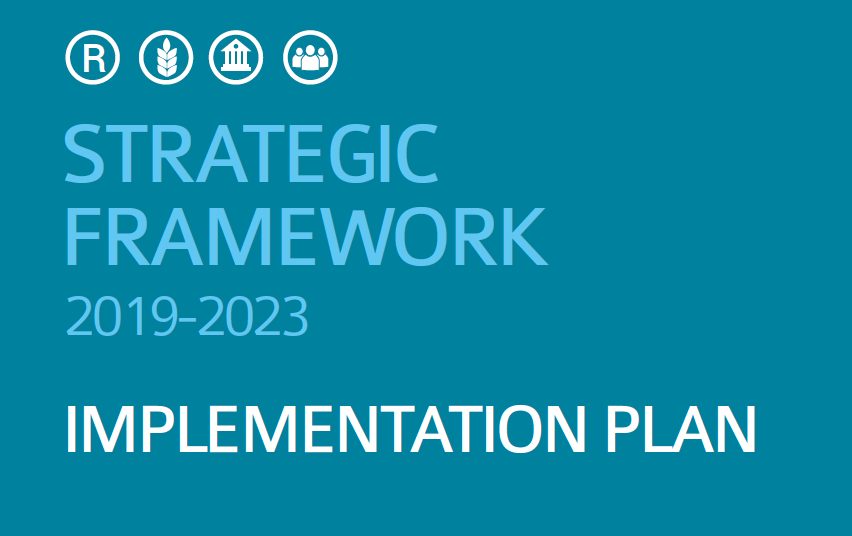 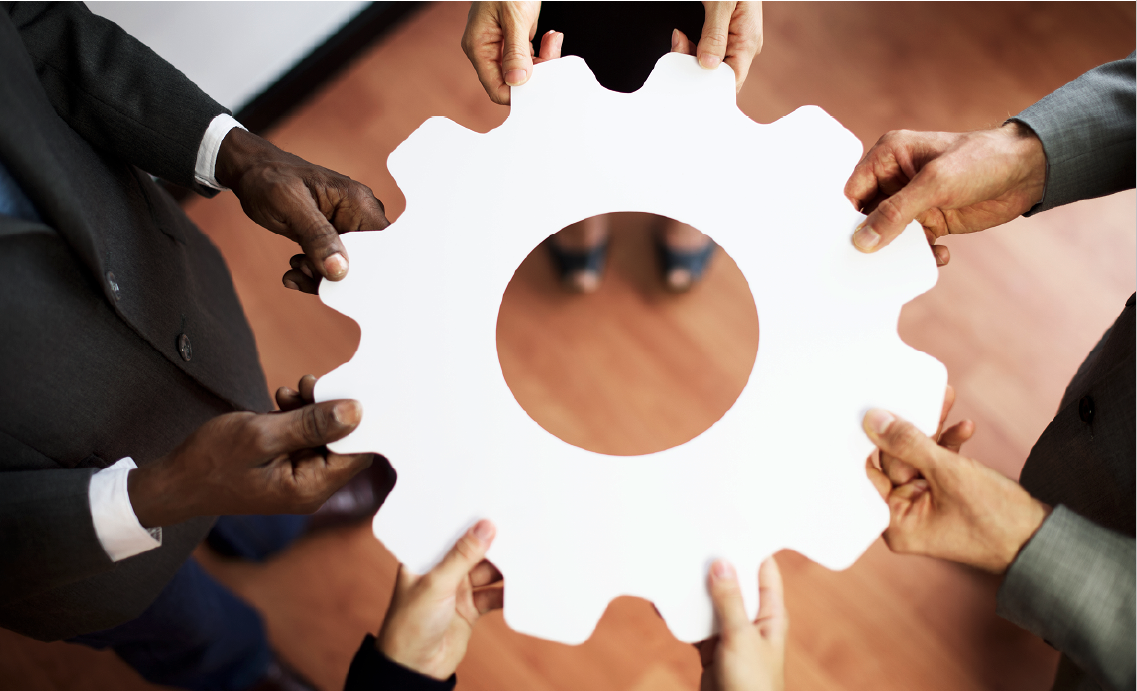 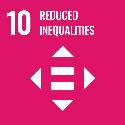 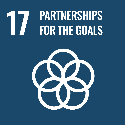 Training  Activities
51 courses organized
19 on-site (2019)
32 digital learning (2019 – 2020)
4th & 5th cohorts of IDEP-UJ Masters’ - ‘Industrial Policy’

Increased number of public officials trained  
1081 in 2019 - 2033 in 2020 

Increased number of women trained 
257 in 2019 - 484 in 2020
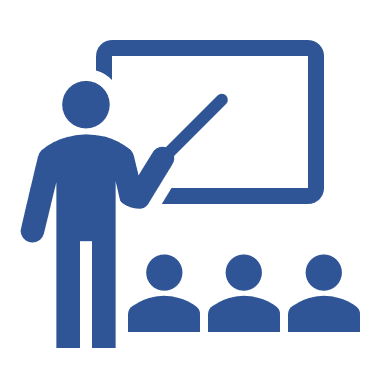 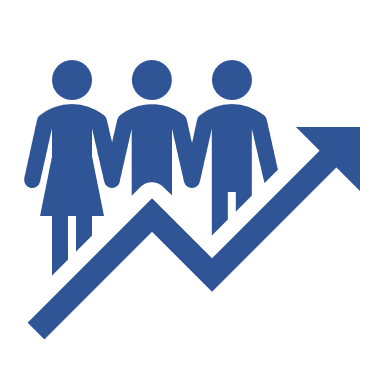 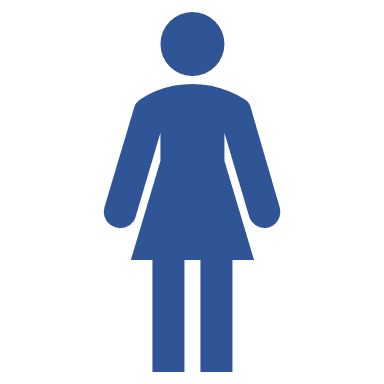 28 JUILLET 2020
Modélisation macroéconomique pour la planification du développement durable
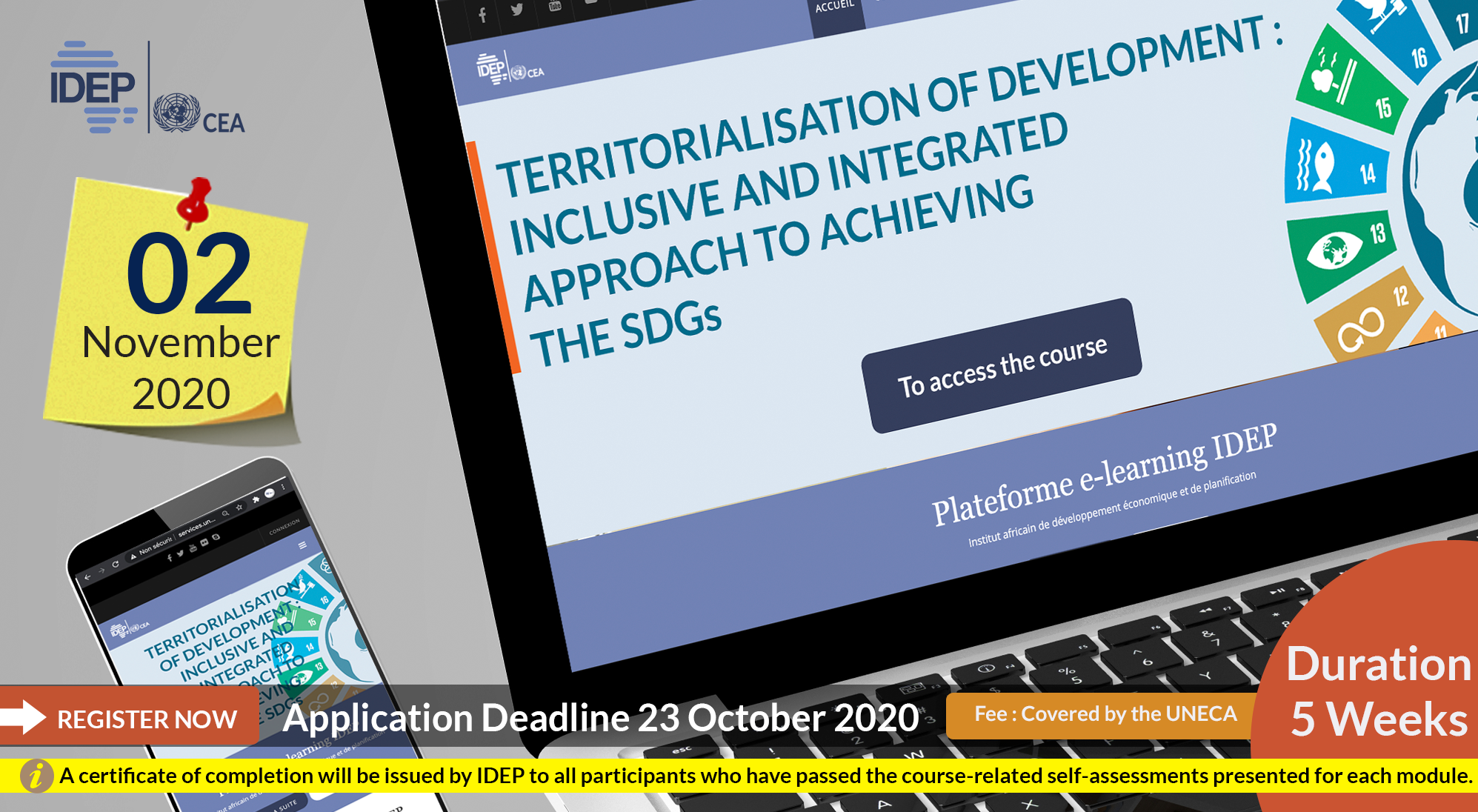 Impact assessment 

Close to 70% response rate

80,64% trainees attested that they used acquired  knowledge and skills for effective public policies, planning and implementation
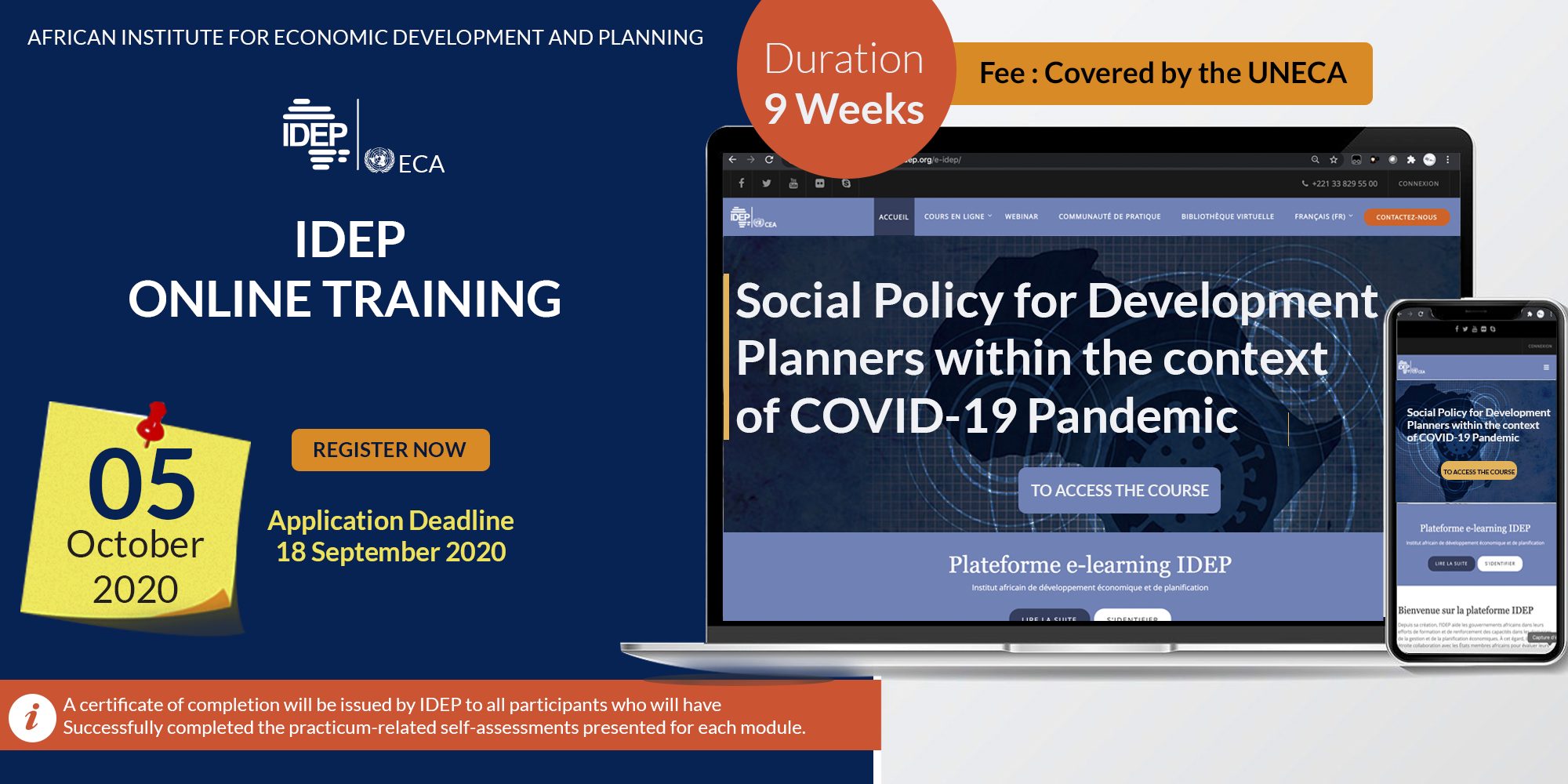 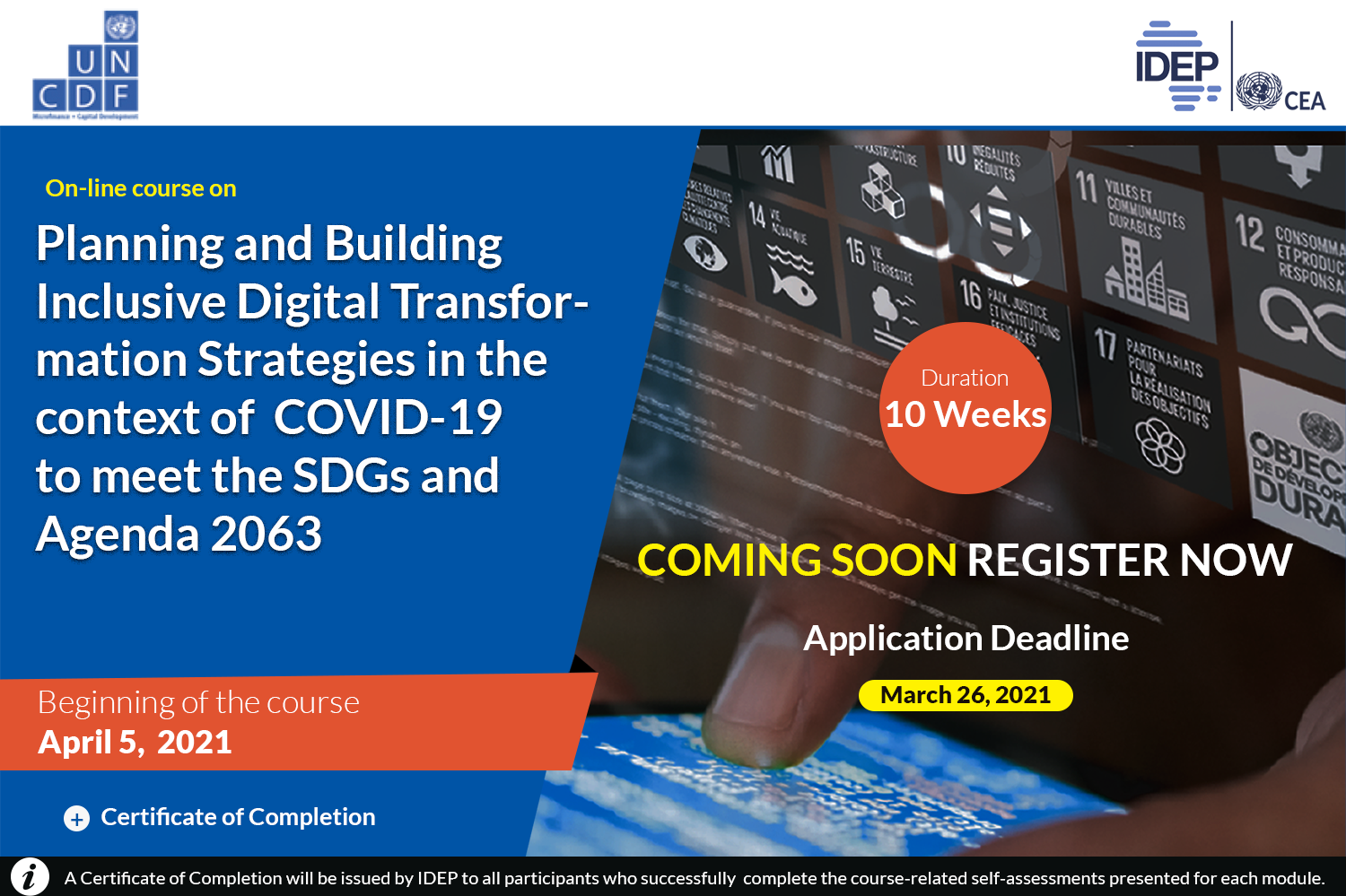 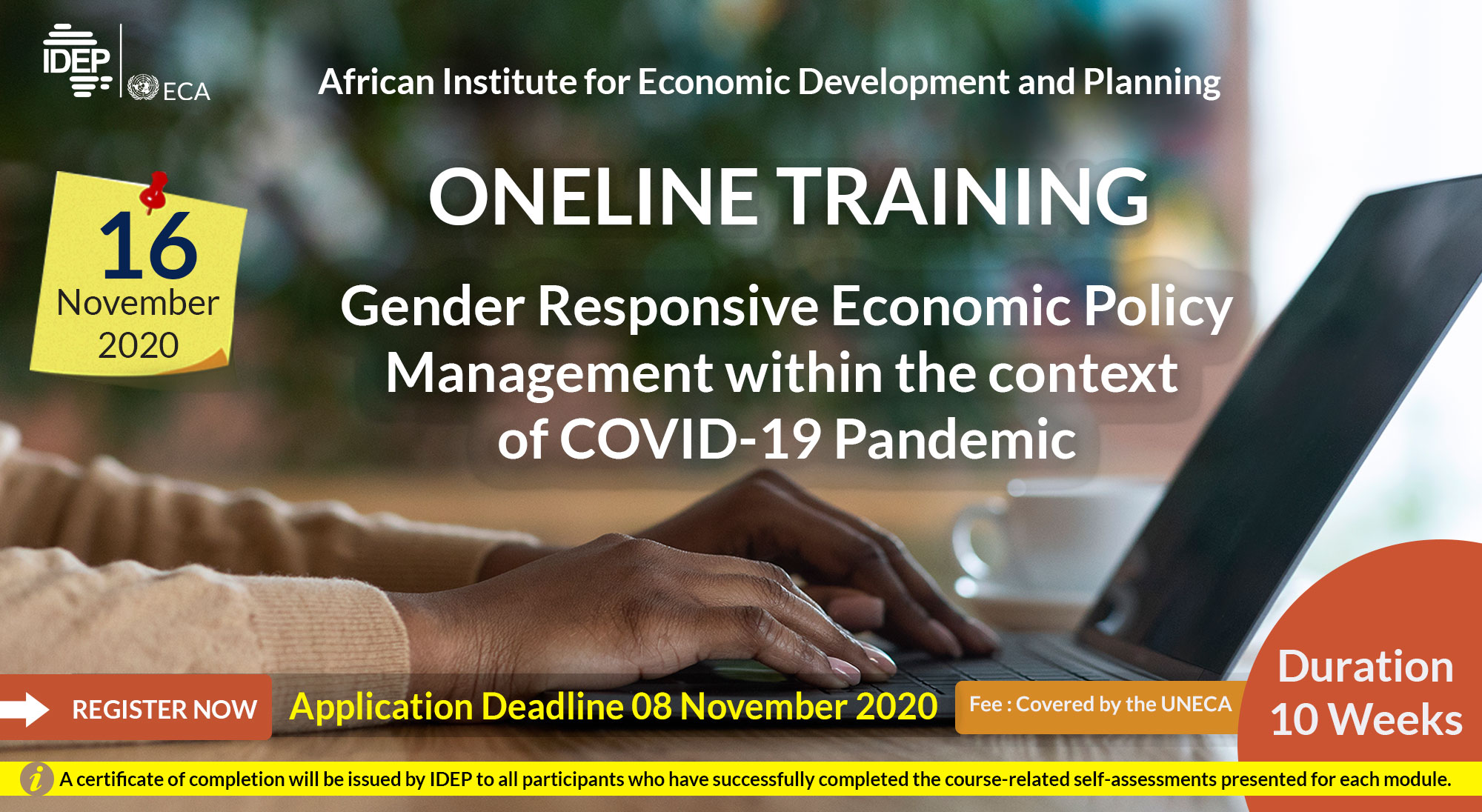 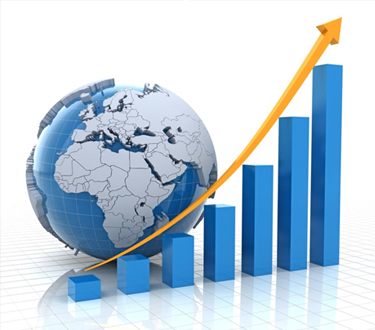 Knowledge Generation (research)
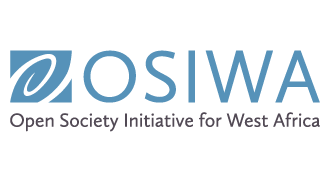 Research programme (               )  > Debt, taxation & F4D: immediate responses to global emergencies & efficient planning

Fellowship programme + UNV
 
20+ IDSs & High Level Policy Dialogues 


Production of Working Papers & Policy Briefs


Communities of Practice


Main areas of focus: AfCFTA, COVID-19, SDGs, Planning


Increased participation: close to 900 participants (553 women) 
from 47 countries
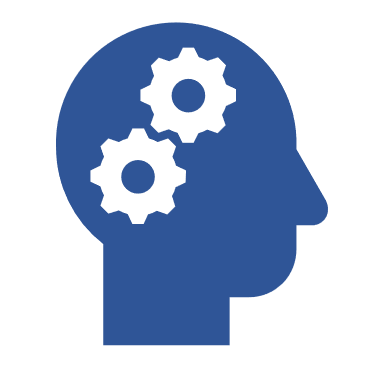 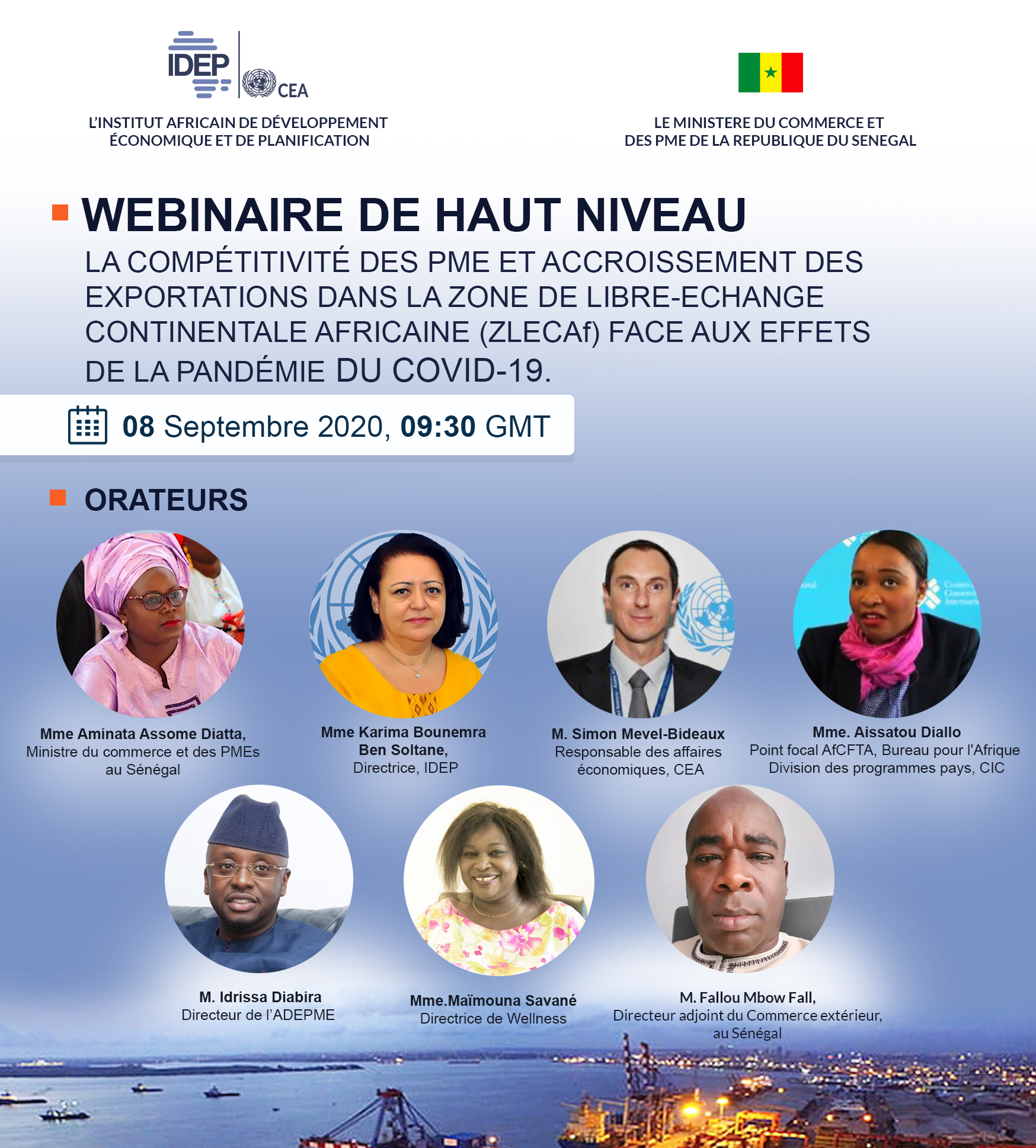 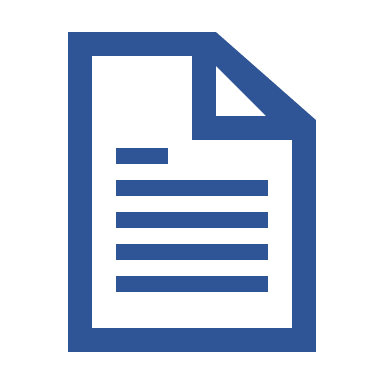 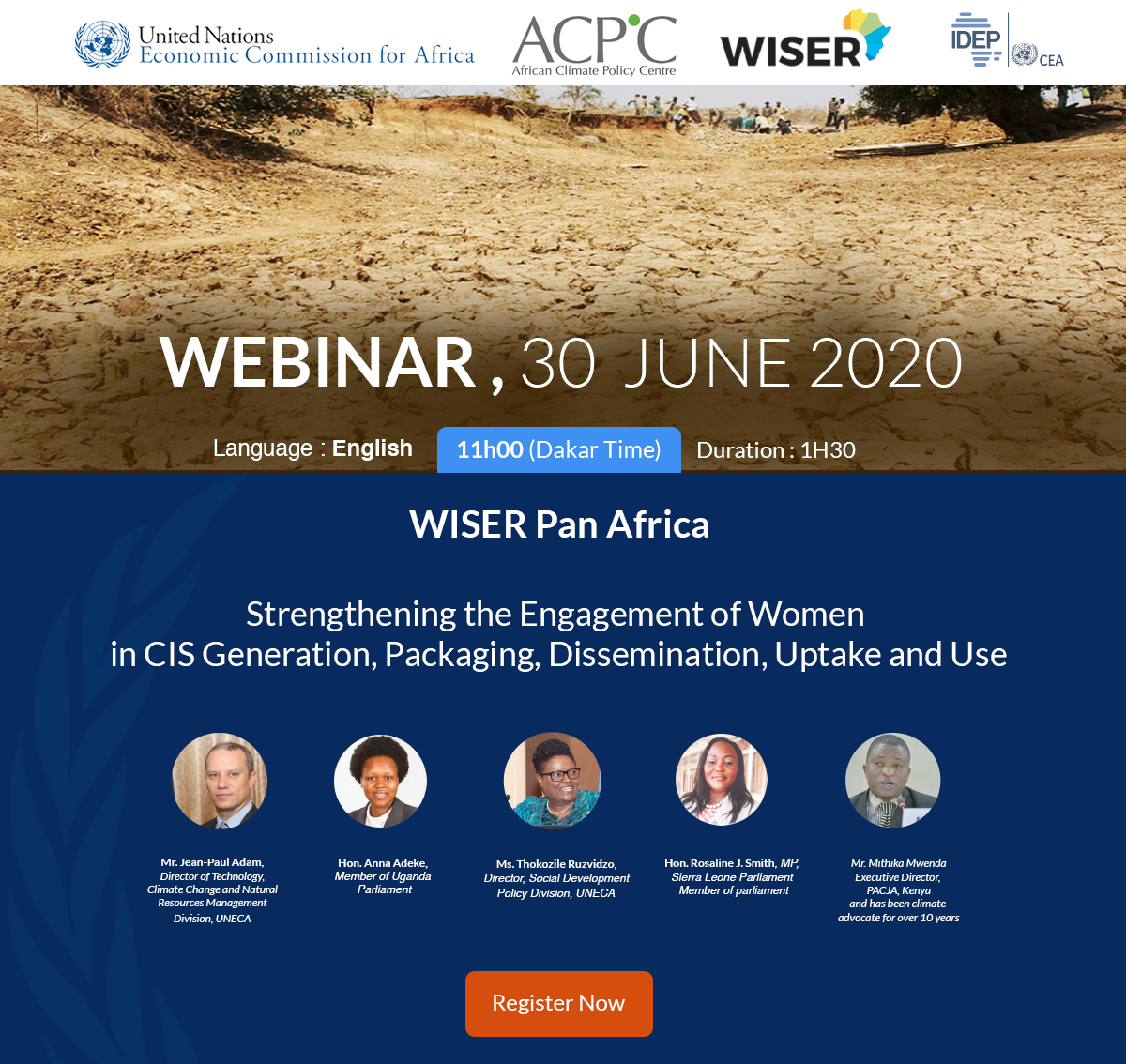 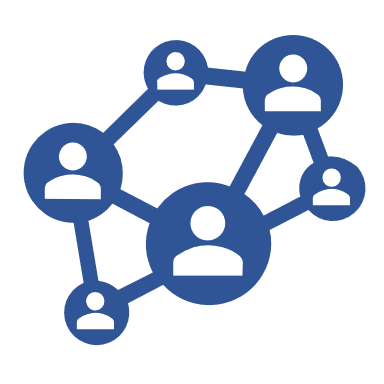 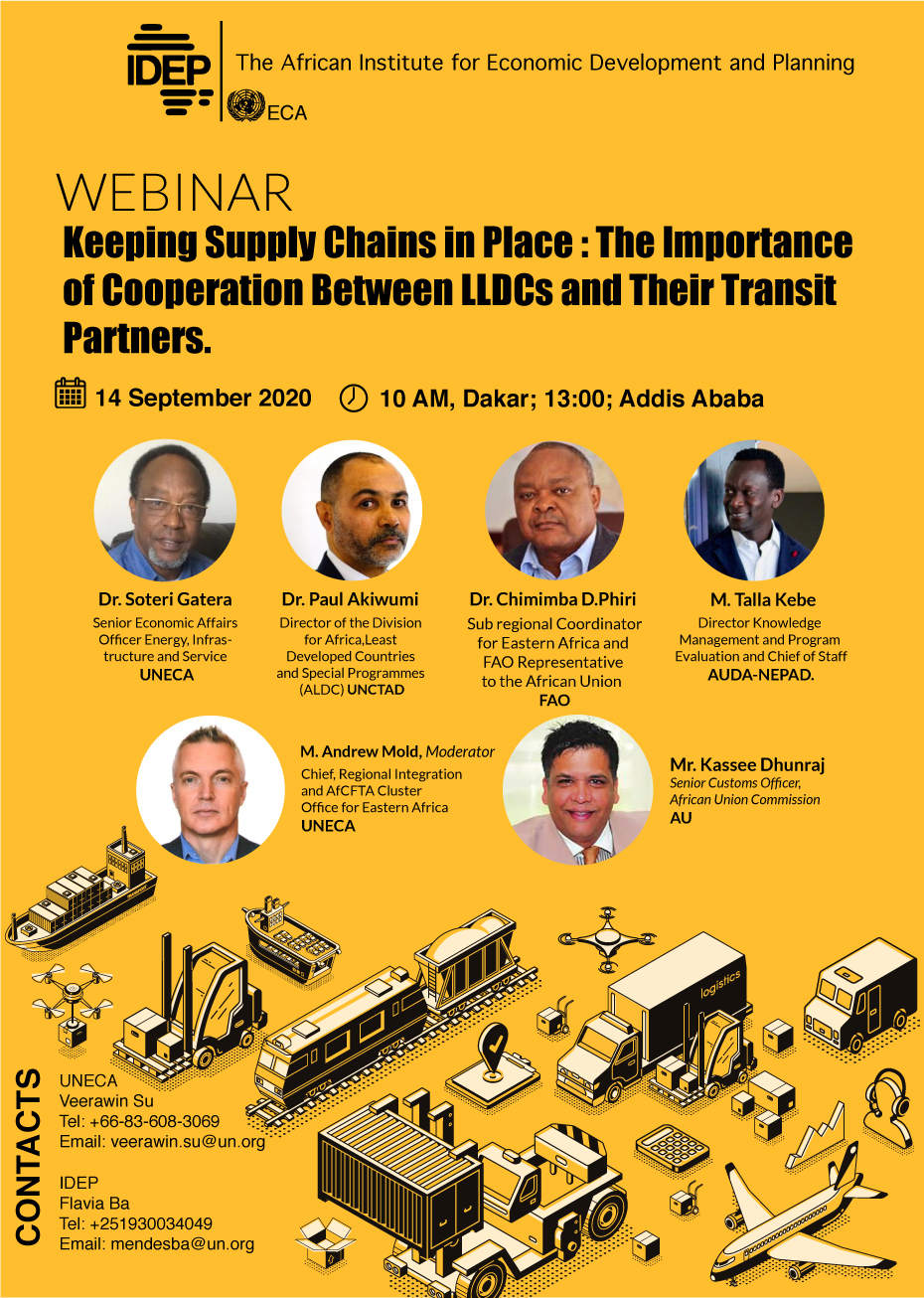 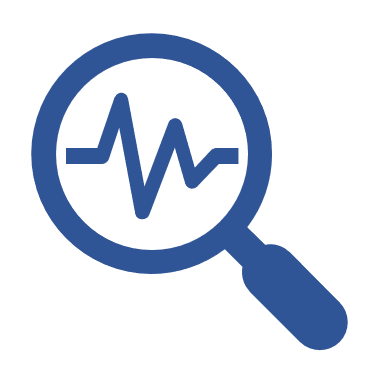 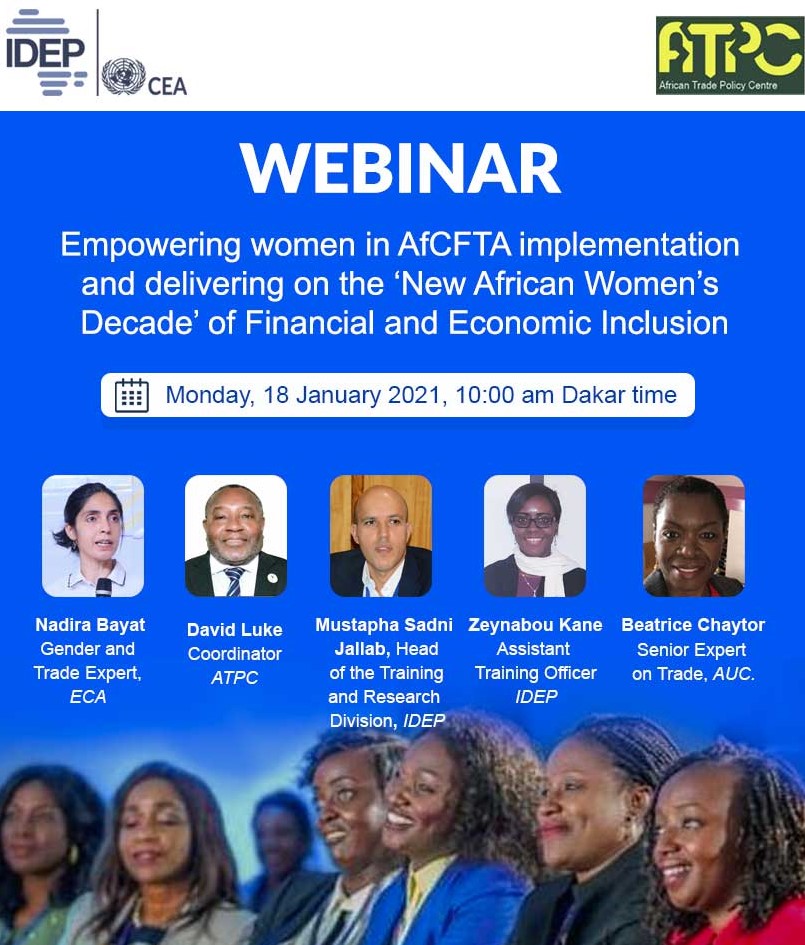 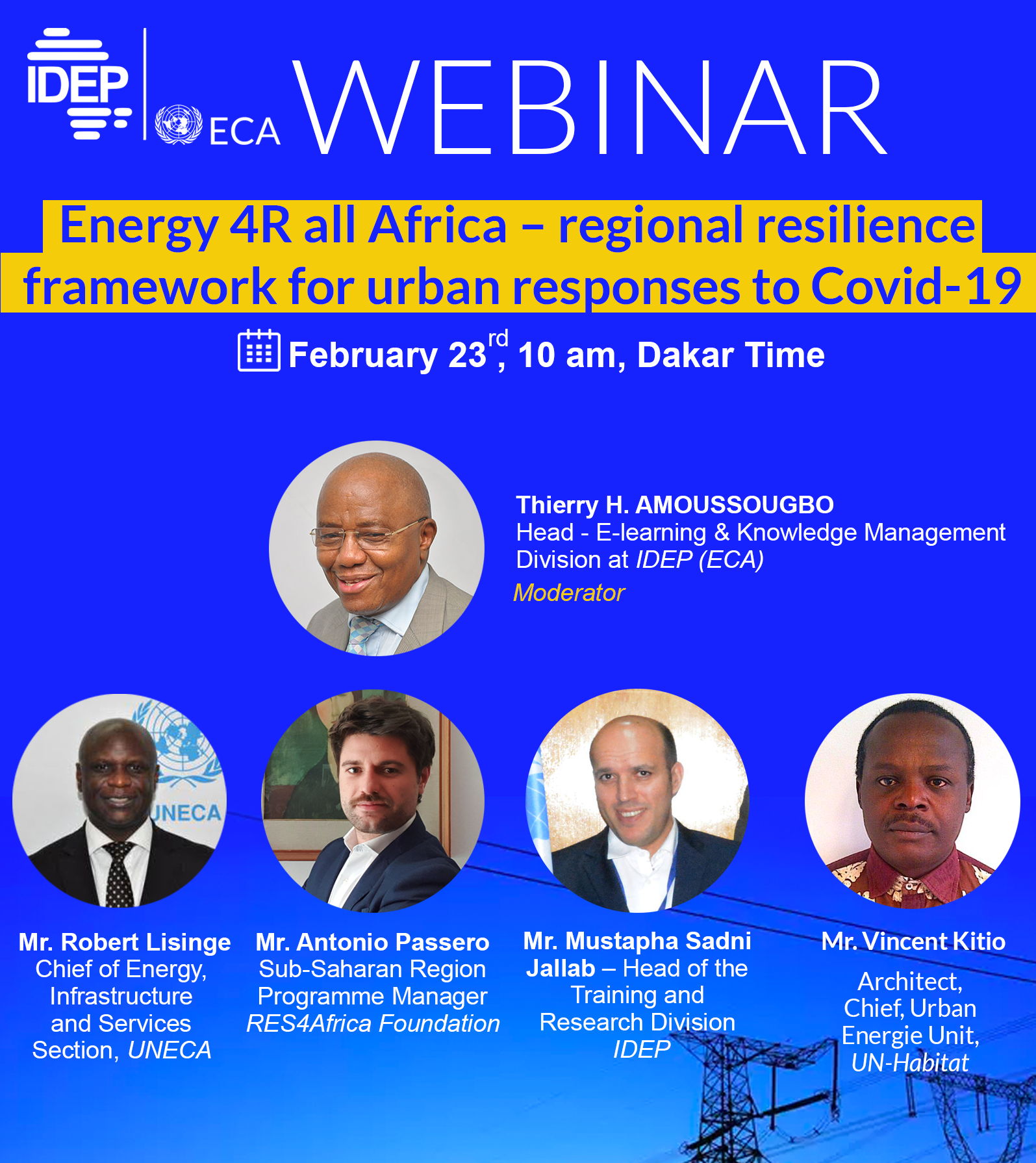 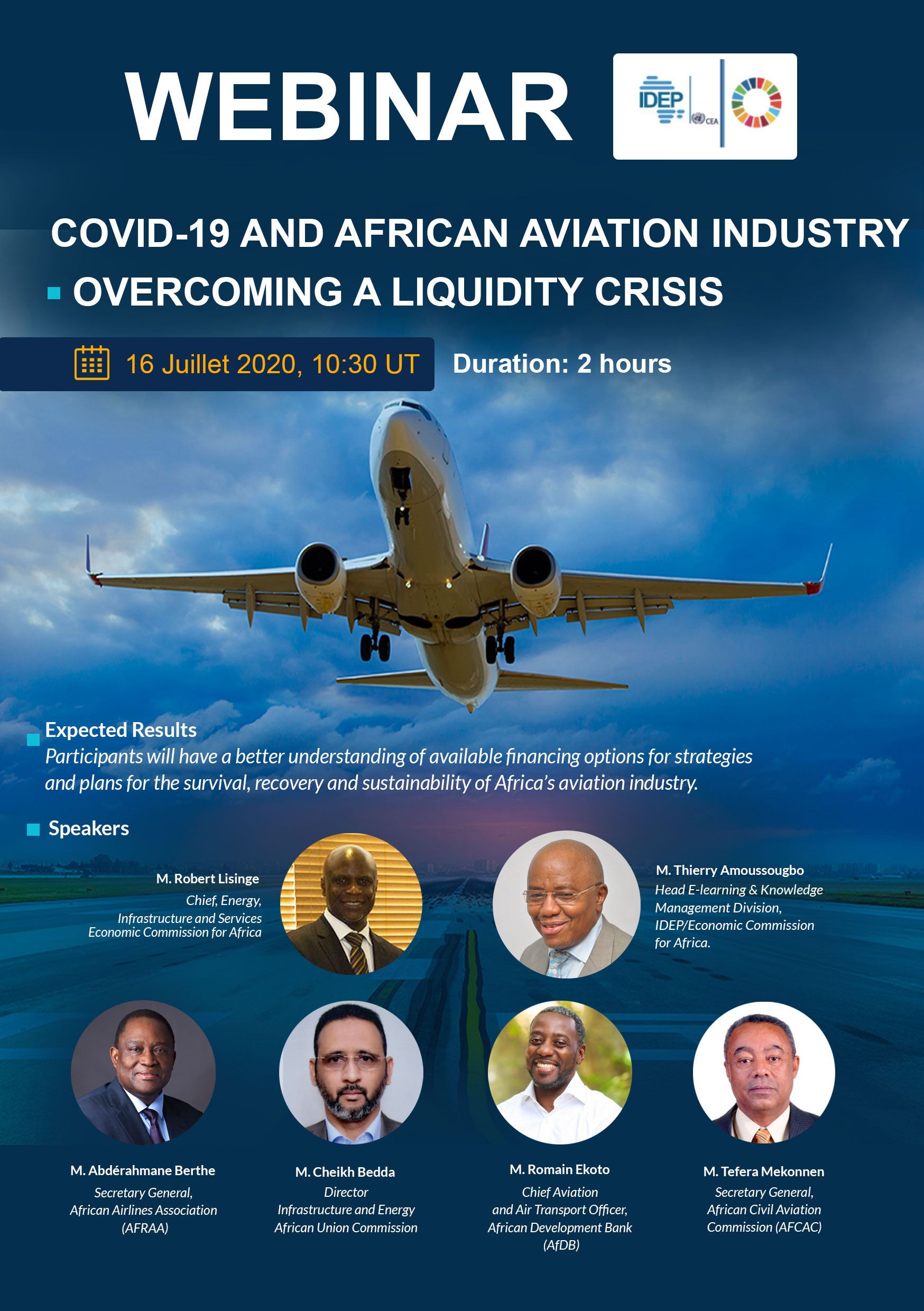 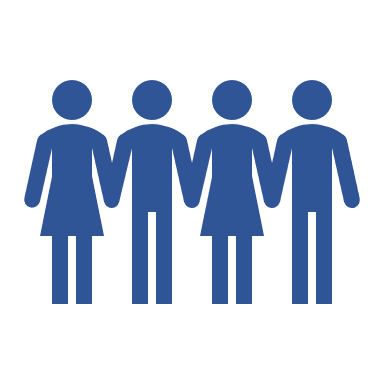 Knowledge Dissemination
Library
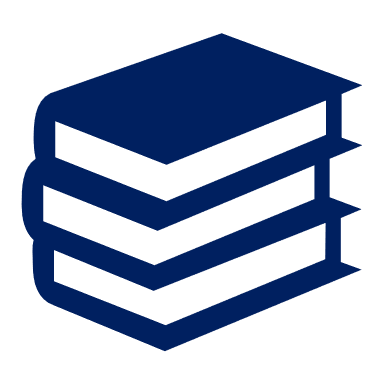 21 bibliographies & webographies provided to trainees & participants of the webinars
On-line only in 2020








Communities of Practice
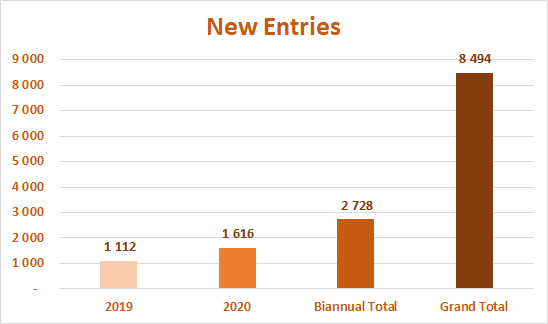 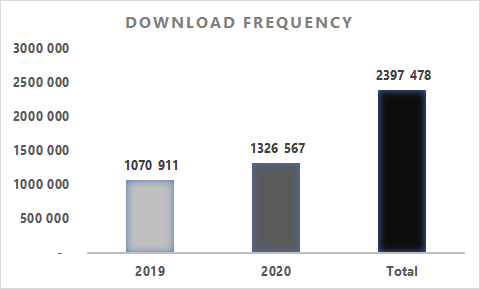 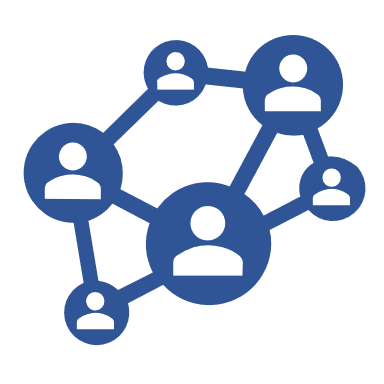 2020  Most Significant Result
Where
What
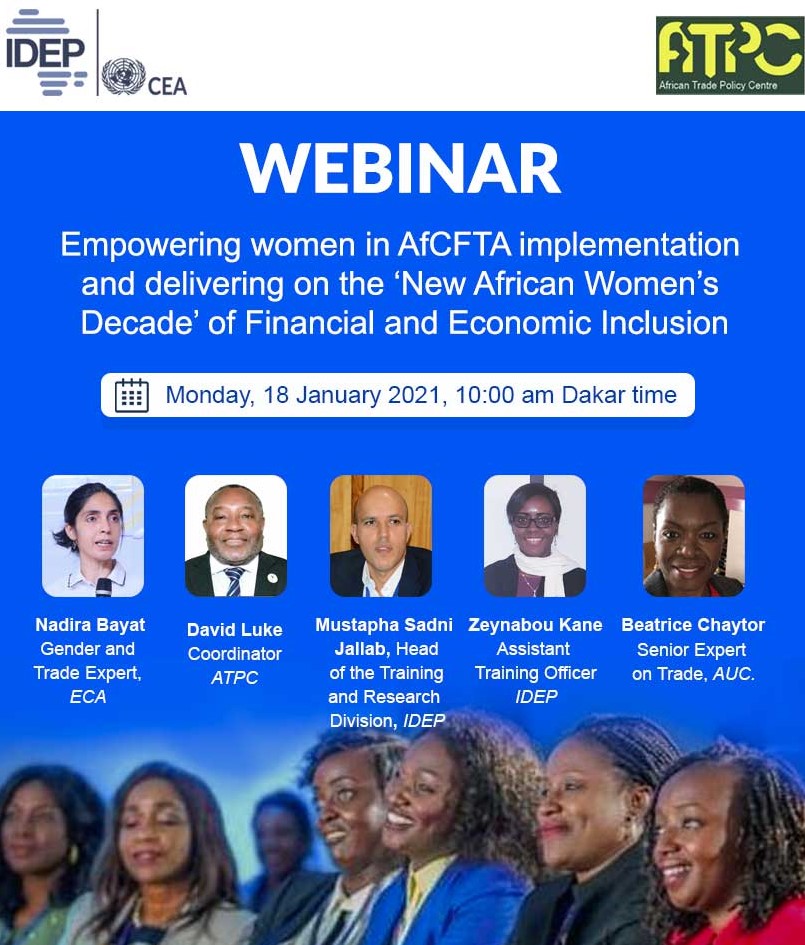 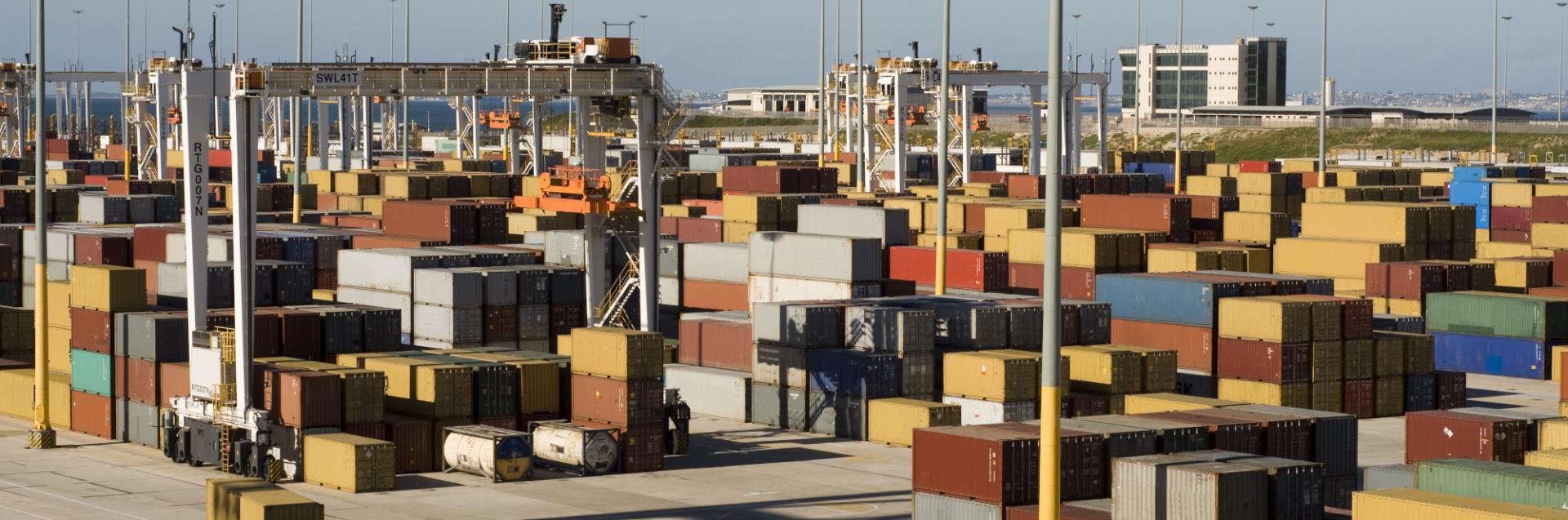 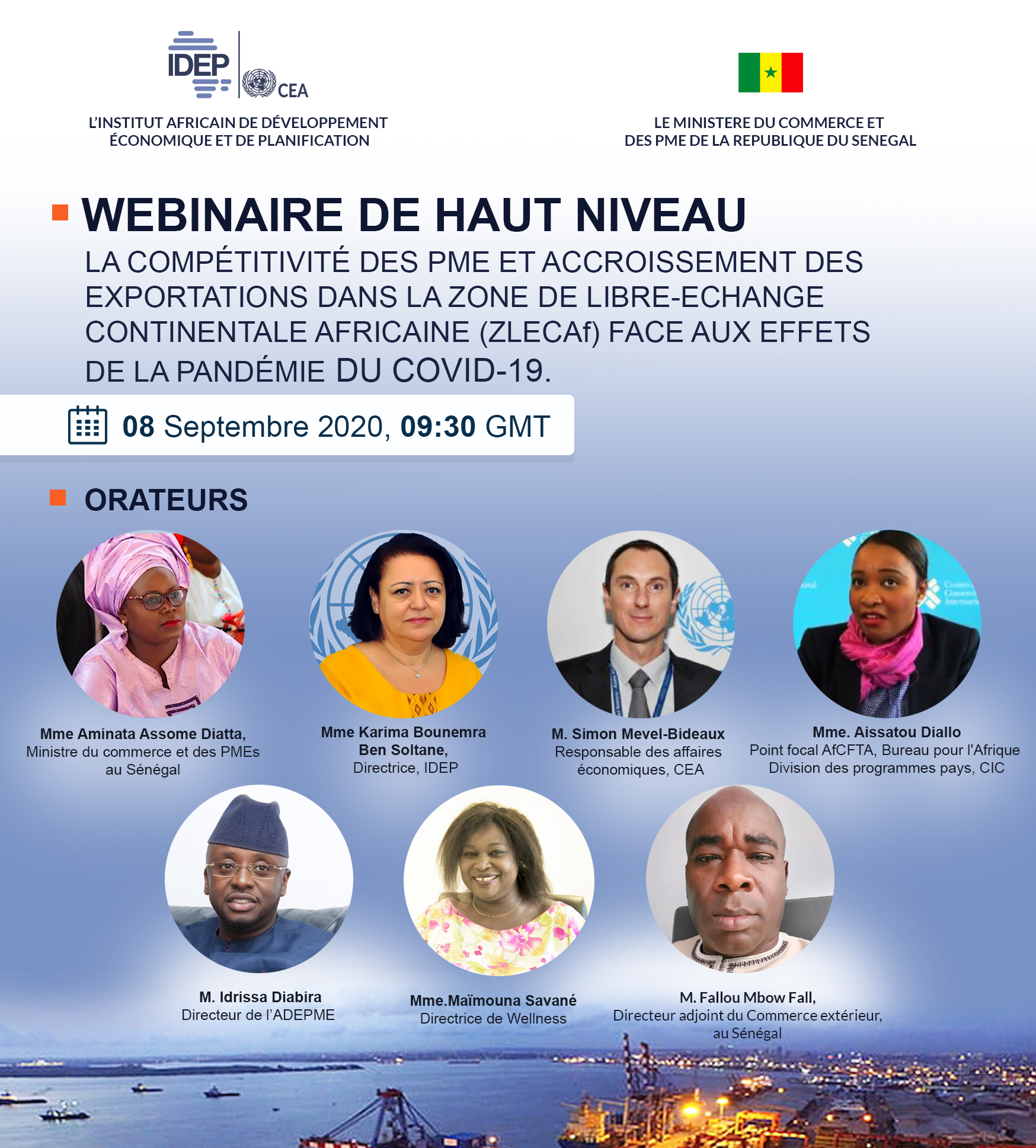 How
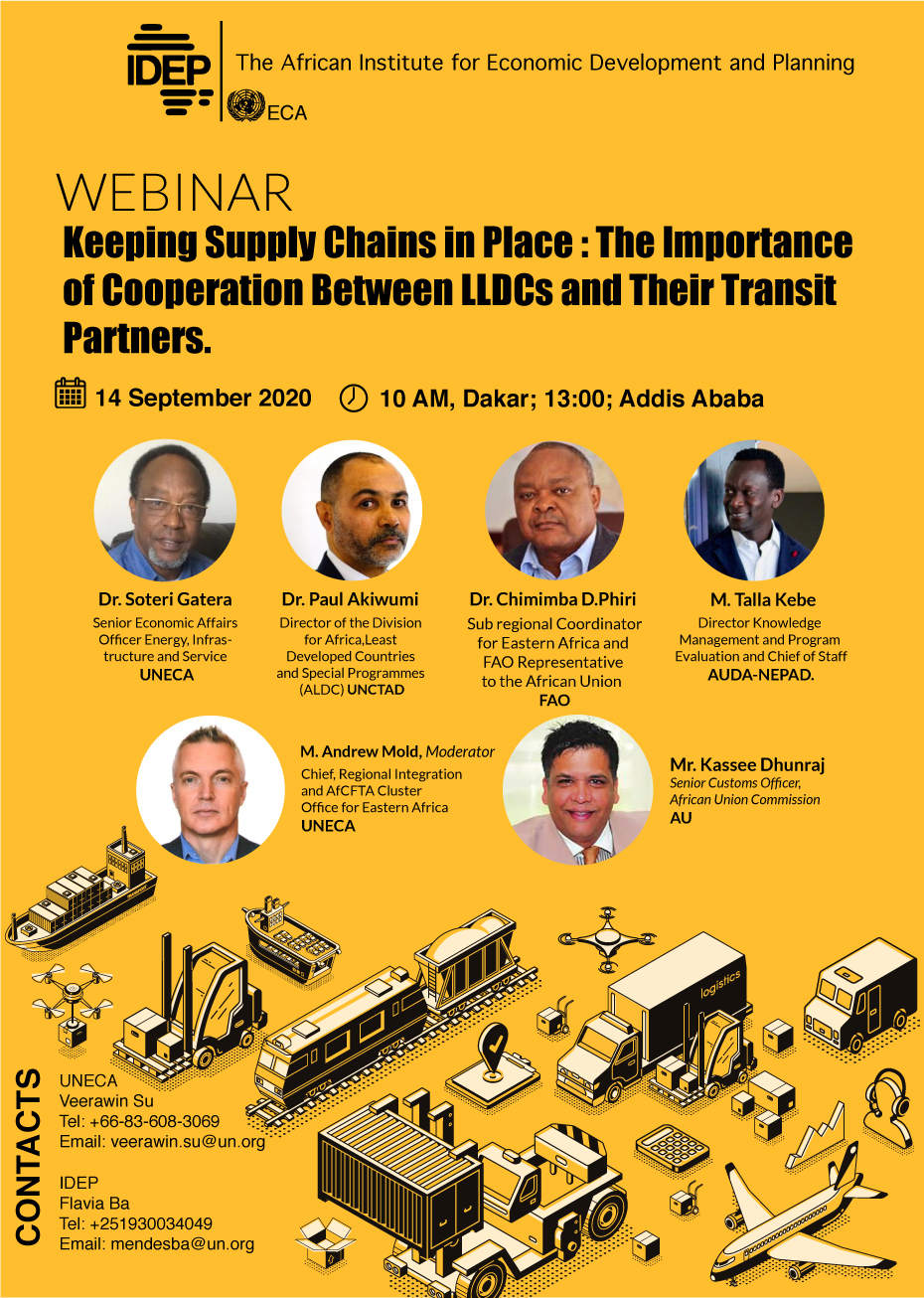 Outcome
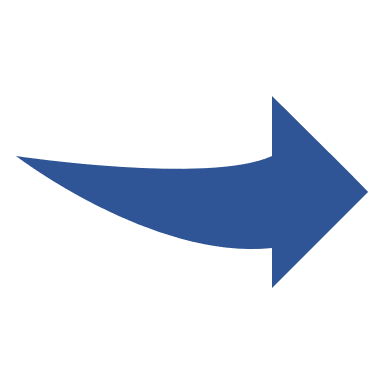 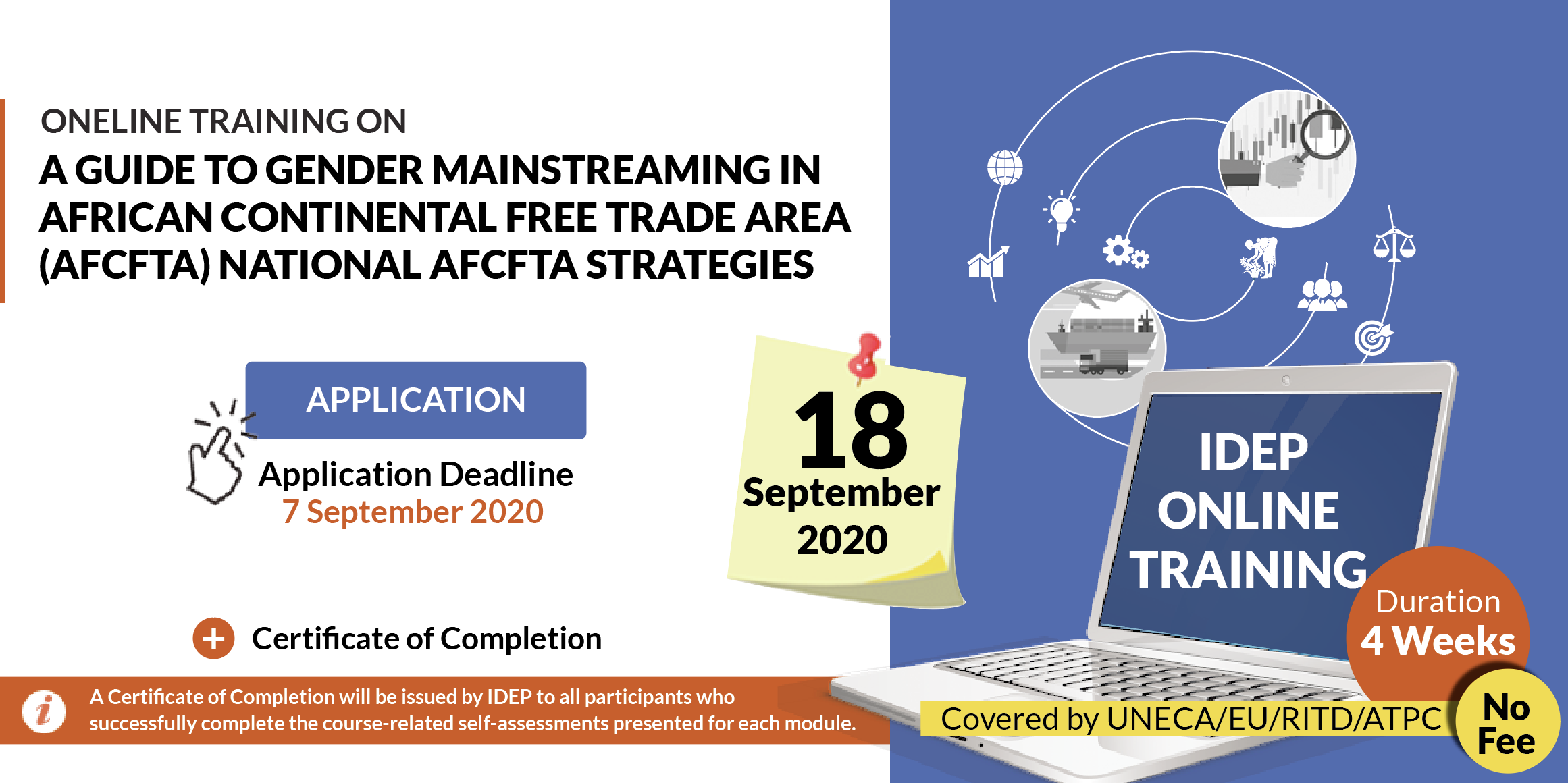 Partnership
International & regional
Academia
AUC, AUDA–NEPAD, RECs
DFID, GI-Hub, GIST, IDB, IEA, IFPRI, INTAN-Malaysia, IRENA, OIF, OSIWA, SEforAll, SIDA, World Bank
U. of Johannesburg
U. of Turku, U. of Edinburgh
CREG and U. Gaston-Berger, UCAD
Polytechnique Dakar
CODESRIA, CSIR
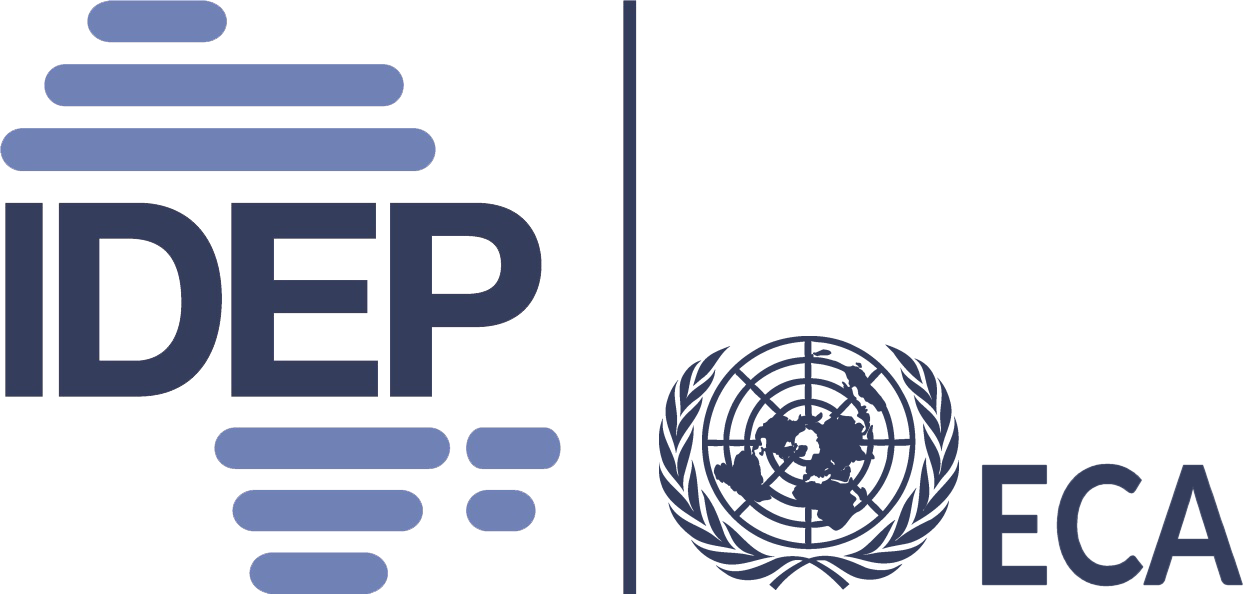 RCOs, RDs, UNOHRLLS, UNCDF, UNSDS, UNDP, IAEA, UN-DESA, IOM, UNESCO, ITU, UNV, FAO, UNCTAD, OSAA, UNDESA
+ ECA divisions and SROs – in the context of Joint Delivery
ECA
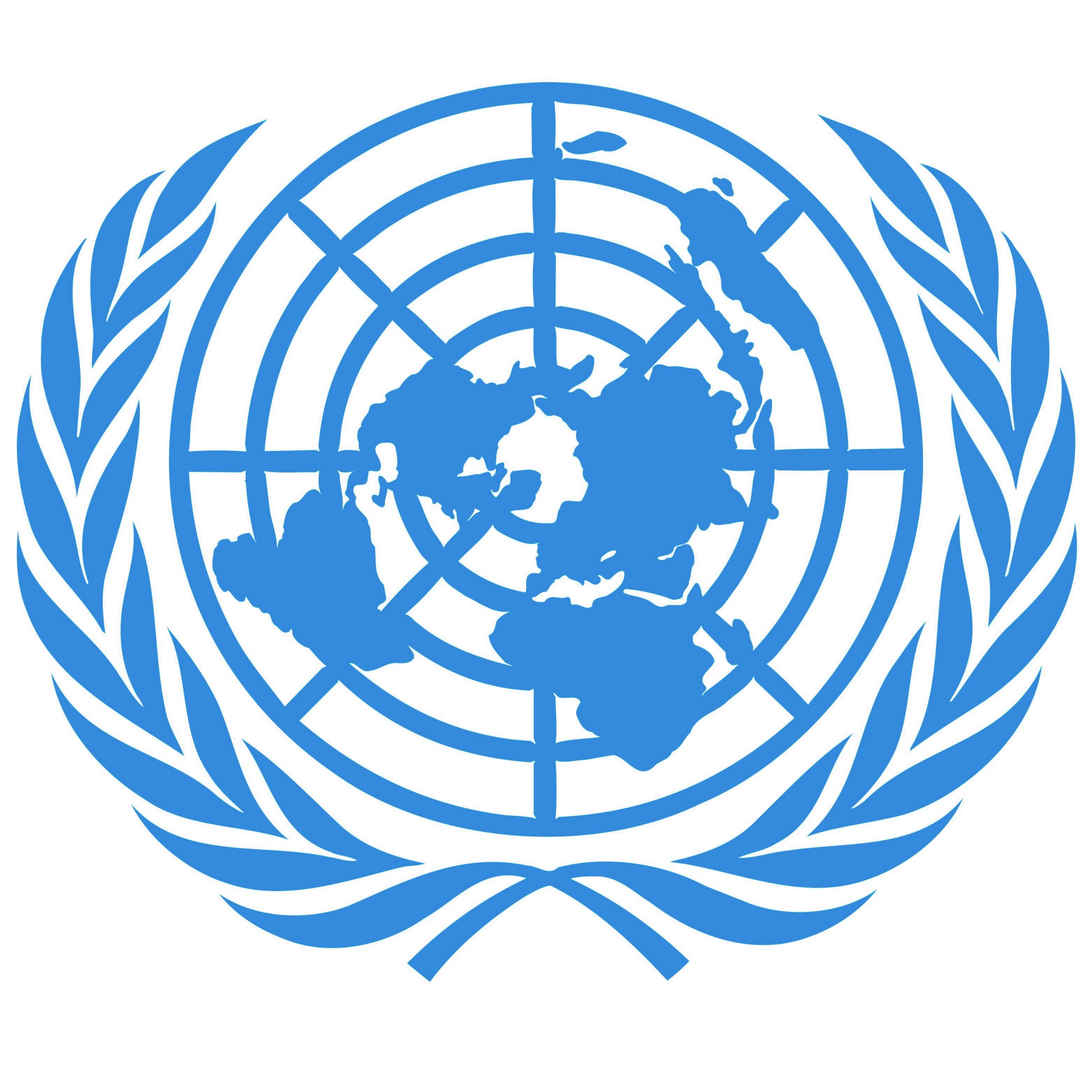 IDEP Governance
58th Meeting of IDEP Governing Council, 10 December 2020, virtual

Renewal of IDEP Governing Council Membership (3years term)

Senegal (host country) and AUC (permanent member) to update the name of their representative
Selection Criteria

Eligibility: non participation for the last 10 years 

Language balance

Minimum of continuity >> 4 countries remain
(*) to serve for another term
Income 2017–2020
Uneven level of income

Support of Member States is increasing, but …
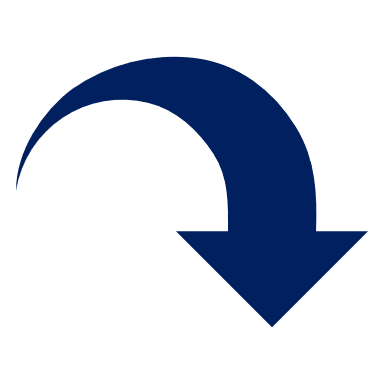 Outcome of IDEP 58th GC Meeting 

Increase & diversify partnerships (funding & technical)

Cost-sharing with partners

Advocate for regular payment of contributions by Member States

Continue recovery of contribution arrears 

Resubmit request to increase the UN Grant as per GC reiterated recommendation & CoM2018 resolution (2600 KUSD)

More systematic support from ECA
Member States Contributions
Prospects for 2021
Relevance, effectiveness and agility to support building forward better
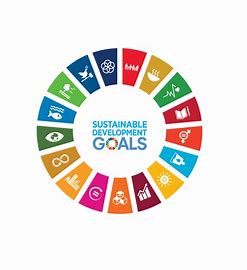 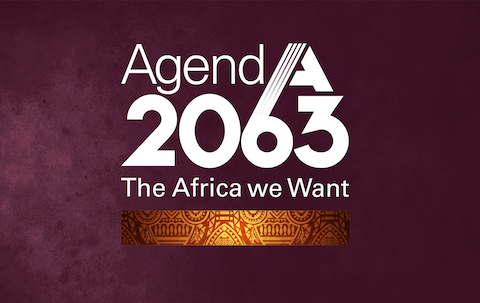 and                 - with focus on youth related issues


On-Line training

UN Reform >> IDEP regional asset

Joint activities: partnership & cost sharing

Lusophone countries

Mobilisation of financial resources,

Renewal of the membership of GC & TAC
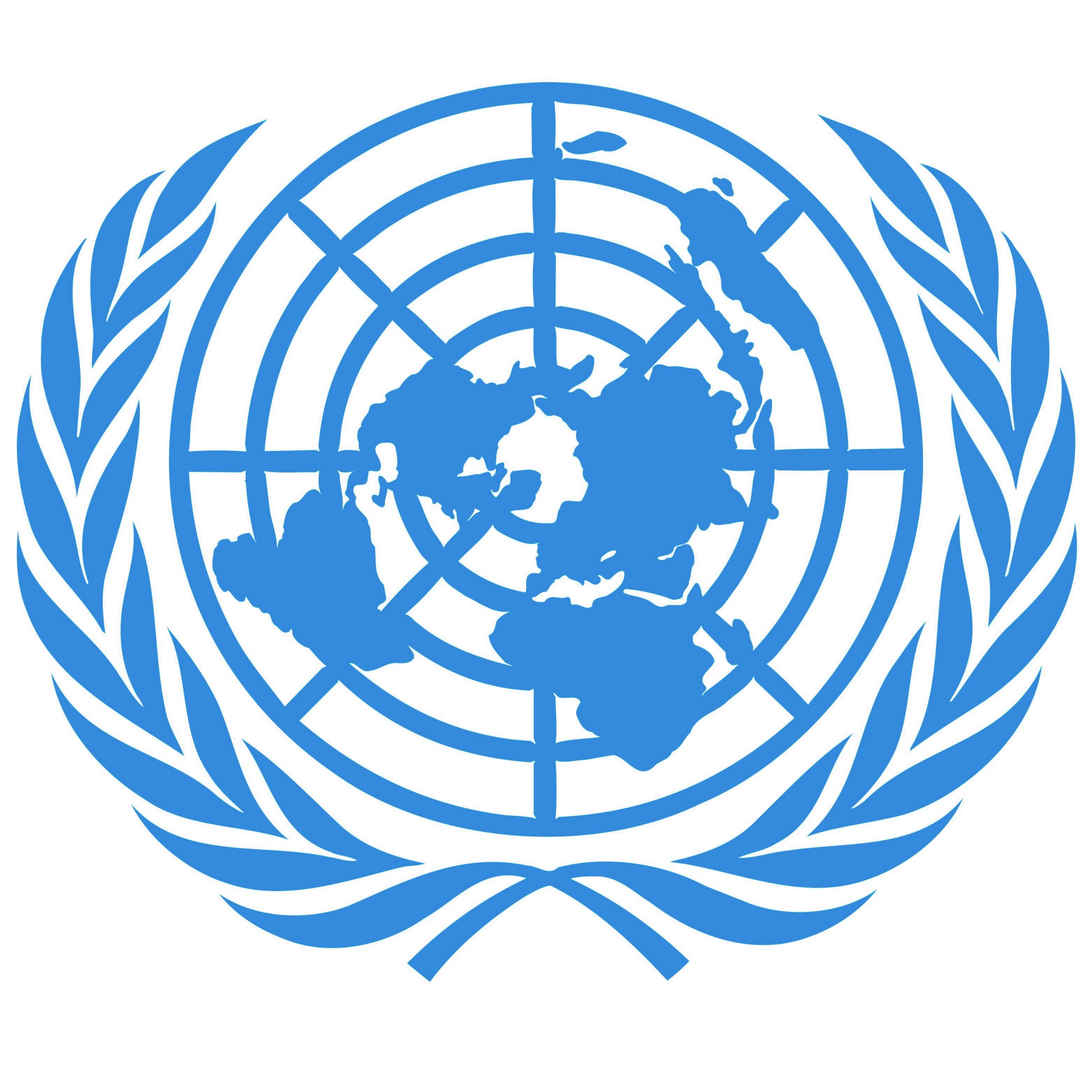 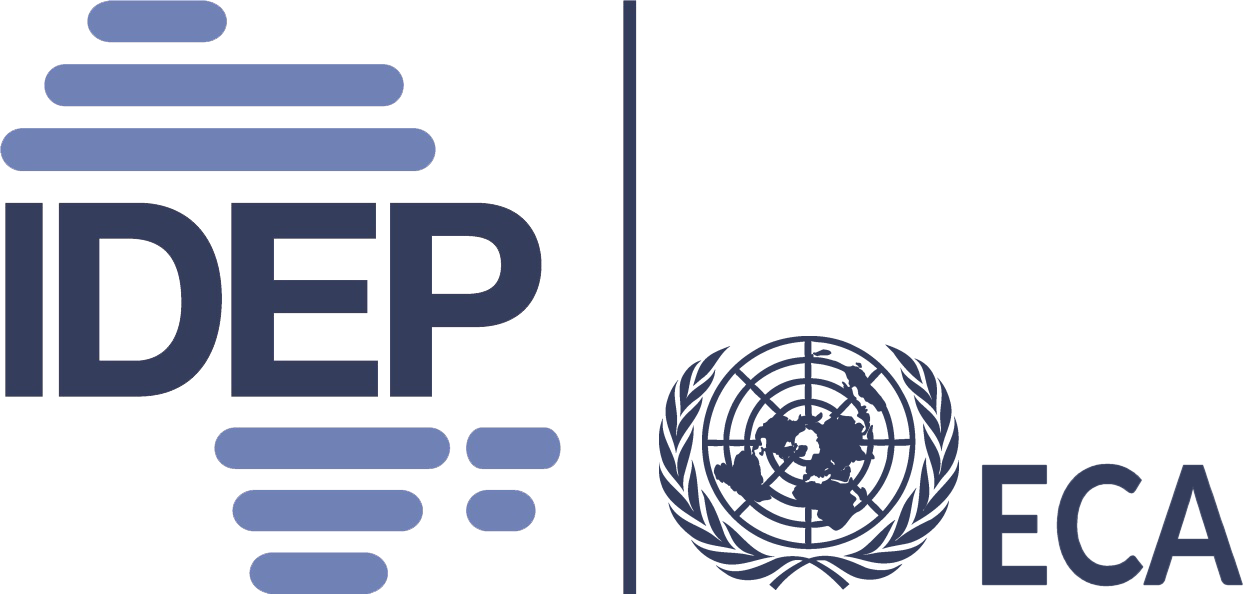 THANK YOU!
Follow the conversation: #COM2021
More: www.uneca.org/cfm2021